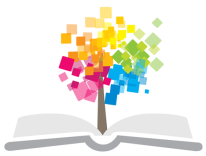 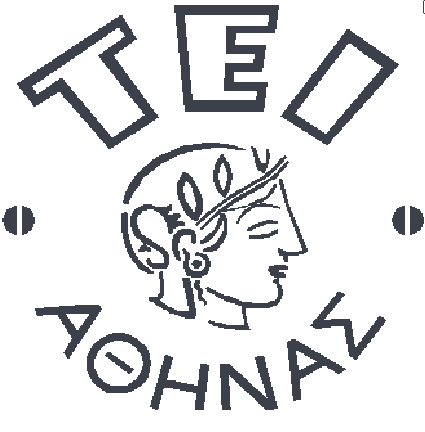 Ανοικτά Ακαδημαϊκά Μαθήματα στο ΤΕΙ Αθήνας
Χημεία Γραφικών Τεχνών (Ε)
Ενότητα 5: Σταθμικός Προσδιορισμός Υγρασίας 
(Εφαρμογές: (I) Προσδιορισμός Υγρασίας σε Χαρτί (ΙΙ) Προσδιορισμός Στερεών Συστατικών Μελανιού)

Δρ. Σταματίνα Θεοχάρη Καθηγήτρια Εφαρμογών
Τμήμα Γραφιστικής/Κατεύθυνση Τεχνολογίας Γραφικών Τεχνών
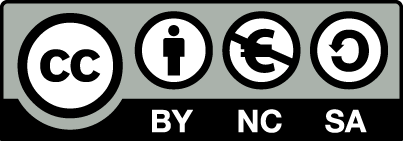 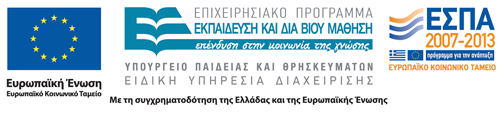 Θεωρητικό μέρος
Ο προσδιορισμός της υγρασίας γίνεται συνήθως, με τη ζύγιση ορισμένης ποσότητας της εξεταζόμενης ουσίας, τη θέρμανσή της σε πυριατήριο, συνήθως σε θερμοκρασία λίγο μεγαλύτερη από 100° C, την ξήρανσή της και τη ζύγισή της ξανά. Η διαφορά βάρους που προκύπτει χαρακτηρίζεται ως «υγρασία».
1
Σκοπός
Σκοπός της άσκησης είναι να μάθουμε τη διαδικασία προσδιορισμού της υγρασίας σε δείγμα στερεάς ουσίας.
Η ίδια αρχή μεθόδου εφαρμόζεται για τον προσδιορισμό των διαλυτών και άλλων πτητικών συστατικών σε μελάνι.
2
Απαιτούμενα όργανα και υλικά
Ζυγός,
Πυριατήριο (ρυθμισμένο στους 135 °C),
Ξηραντήρας,
Κάψα πορσελάνης ή φιαλίδιο ζύγισης,
Σπάτουλα,
Λαβίδα, 
Δείγμα στερεάς ουσίας.
3
Πειραματική διαδικασία (1 από 2)
Ζυγίζουμε την κάψα ή το φιαλίδιο κενό και σημειώνω το απόβαρο (Φ)g.
Προσθέτουμε  περίπου 10 g  από το δείγμα της ουσίας, σημειώνοντας με ακρίβεια τη μέτρηση (Φ+Ο+Υ) g.
Τοποθετούμε το φιαλίδιο με την ουσία στο πυριατήριο περίπου για 1 ώρα σε θερμοκρασία 135 °C .
4
Πειραματική διαδικασία (2 από 2)
Βγάζουμε το φιαλίδιο από το πυριατήριο και το τοποθετούμε στον ξηραντήρα για 10 min περίπου, ώστε να κρυώσει.
Στη συνέχεια, ζυγίζουμε το φιαλίδιο (Φ+Ο) g.
5
Μετρήσεις - αποτελέσματα
Καταγράφουμε τα βάρη (Φ, Φ+Ο+Υ, Φ+Ο) g
Υπολογίζουμε τα βάρη (Ο+Υ) g, Ο g, Υ g και μετά προχωρούμε στους υπολογισμούς και βρίσκουμε το ποσοστό % της υγρασίας στο δείγμα της ουσίας που εξετάσαμε.
Στα (Ο+Υ) g ουσίας υπάρχουν Υ g υγρασία.
 Στα 100 g   Χ;
Άρα:
6
Άσκηση – Eφαρμογή 1η (1 από 2)
Η μέθοδος μπορεί να εφαρμοστεί για τον προσδιορισμό της υγρασίας στο χαρτί.
Αφού ξηράνουμε ανοικτό το φιαλίδιο ζυγίσεως στο πυριαντήριο στους 105° C για 1h, το κλείνουμε και το τοποθετούμε στον ξηραντήρα για 1h. Αφού ψυχθεί το ζυγίζουμε κενό. Στη συνέχεια τοποθετούμε με λαβίδα το δείγμα του χαρτιού, μέσα στο φιαλίδιο. Ζυγίζουμε.
Θερμαίνουμε το δείγμα στο πυριαντήριο στους 105° C για 1h και μετά το τοποθετούμε στον ξηραντήρα επίσης, για 1h. Αφού ψυχθεί το ζυγίζουμε ξανά. 
Επαναλαμβάνουμε τη διαδικασία μέχρι η διαφορά βάρους δυο διαδοχικών ζυγίσεων να είναι μικρότερη του 0,1 %.
7
Άσκηση – Eφαρμογή 1η (2 από 2)
Υπολογισμοί:
% υγρασία στο πραγματικό βάρος:
Υγρασία %=W1-W2/W1 X 100
% υγρασία στο ξηρό βάρος:
Υγρασία %=W1-W2/W2 X 100,
Όπου:
W1: πραγματικό βάρος αντιπροσωπευτικού δείγματος, πριν την ξήρανση στο πυριαντήριο, σε g.
W2: βάρος αντιπροσωπευτικού δείγματος, μετά την ξήρανση στο πυριαντήριο, σε g.
8
Άσκηση – Eφαρμογή 2η
Η μέθοδος μπορεί να εφαρμοστεί για τον προσδιορισμό διαλυτών ή άλλων πτητικών συστατικών σε κάποιο μείγμα (πχ. σε μελάνι) ή για τον προσδιορισμό στερεών συστατικών σε μελάνι.
Η μέθοδος είναι σύμφωνα με το πρότυπο του ΕΛΟΤ EN ISO 3251 κι έχει ως εξής: Σε μεταλλικό δίσκο ζυγίζουμε υγρό μελάνι (m1 g), το ξηραίνουμε σε φούρνο 105° C για 1 h, ζυγίζουμε ξανά (m2 g) και υπολογίζουμε την περιεκτικότητα κ.β.= (m1-m2)/m1.
9
Βιβλιογραφία (1 από 2)
Χημεία Γραφικών Τεχνών, Ν. Καρακασίδη, εκδ. ΙΩΝ, Αθήνα 2005 
Γενική Χημεία, D. Ebbing, S. Gammon, εκδ. Τραυλός, Αθήνα, 2011
Χημεία, Εισαγωγικές Έννοιες, Ε. Λυμπεράκη, εκδ. Αλτιντζή, 2009
Χημεία για Τεχνολόγους, Φ. Νόμπελη, εκδ. ΙΩΝ, Αθήνα, 2003
Διδακτική της Χημείας ΙΙ, Γιούρη-Τσοχατζή, Μανουσάκης, Θεσ/κη, 1994
10
Βιβλιογραφία (2 από 2)
Εργαστηριακές ασκήσεις Χημείας, Ν. Καρακασίδη, ΤΕΙ Αθήνας, 1997
Εργαστηριακές ασκήσεις Χημικής & Περιβ. Τεχνολογίας, Ε. Φουντουκίδης,  εκδ. Πουκαμισάς, 2009 
Σημειώσεις Εργαστηρίου Ηλεκτροχημείας, Σ. Καλογεροπούλου, ΤΕΙ Πειραιά, 2000 
Σημειώσεις Εργαστηρίου «Επιφανειακή επεξεργασία και χρωματισμός των υλικών», Ε. Τσαγκαράκη – Καπλάνογλου, Ε.Κ.Π.Α. 2006
11
Τέλος Ενότητας
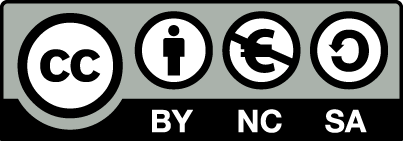 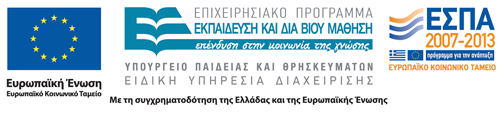 Σημειώματα
Σημείωμα Αναφοράς
Copyright Τεχνολογικό Εκπαιδευτικό Ίδρυμα Αθήνας, Σταματίνα Θεοχάρη 2014. Σταματίνα Θεοχάρη. «Χημεία Γραφικών Τεχνών (Ε). Ενότητα 5: Σταθμικός Προσδιορισμός Υγρασίας (Εφαρμογές: (I) Προσδιορισμός Υγρασίας σε Χαρτί (ΙΙ) Προσδιορισμός Στερεών Συστατικών Μελανιού)». Έκδοση: 1.0. Αθήνα 2014. Διαθέσιμο από τη δικτυακή διεύθυνση: ocp.teiath.gr.
Σημείωμα Αδειοδότησης
Το παρόν υλικό διατίθεται με τους όρους της άδειας χρήσης Creative Commons Αναφορά, Μη Εμπορική Χρήση Παρόμοια Διανομή 4.0 [1] ή μεταγενέστερη, Διεθνής Έκδοση.   Εξαιρούνται τα αυτοτελή έργα τρίτων π.χ. φωτογραφίες, διαγράμματα κ.λ.π.,  τα οποία εμπεριέχονται σε αυτό και τα οποία αναφέρονται μαζί με τους όρους χρήσης τους στο «Σημείωμα Χρήσης Έργων Τρίτων».
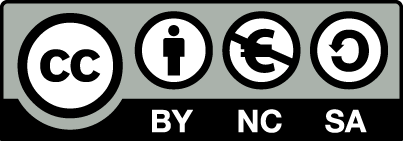 [1] http://creativecommons.org/licenses/by-nc-sa/4.0/ 

Ως Μη Εμπορική ορίζεται η χρήση:
που δεν περιλαμβάνει άμεσο ή έμμεσο οικονομικό όφελος από την χρήση του έργου, για το διανομέα του έργου και αδειοδόχο
που δεν περιλαμβάνει οικονομική συναλλαγή ως προϋπόθεση για τη χρήση ή πρόσβαση στο έργο
που δεν προσπορίζει στο διανομέα του έργου και αδειοδόχο έμμεσο οικονομικό όφελος (π.χ. διαφημίσεις) από την προβολή του έργου σε διαδικτυακό τόπο

Ο δικαιούχος μπορεί να παρέχει στον αδειοδόχο ξεχωριστή άδεια να χρησιμοποιεί το έργο για εμπορική χρήση, εφόσον αυτό του ζητηθεί.
Διατήρηση Σημειωμάτων
Οποιαδήποτε αναπαραγωγή ή διασκευή του υλικού θα πρέπει να συμπεριλαμβάνει:
το Σημείωμα Αναφοράς
το Σημείωμα Αδειοδότησης
τη δήλωση Διατήρησης Σημειωμάτων
το Σημείωμα Χρήσης Έργων Τρίτων (εφόσον υπάρχει)
μαζί με τους συνοδευόμενους υπερσυνδέσμους.
Χρηματοδότηση
Το παρόν εκπαιδευτικό υλικό έχει αναπτυχθεί στo πλαίσιo του εκπαιδευτικού έργου του διδάσκοντα.
Το έργο «Ανοικτά Ακαδημαϊκά Μαθήματα στο ΤΕΙ Αθηνών» έχει χρηματοδοτήσει μόνο την αναδιαμόρφωση του εκπαιδευτικού υλικού. 
Το έργο υλοποιείται στο πλαίσιο του Επιχειρησιακού Προγράμματος «Εκπαίδευση και Δια Βίου Μάθηση» και συγχρηματοδοτείται από την Ευρωπαϊκή Ένωση (Ευρωπαϊκό Κοινωνικό Ταμείο) και από εθνικούς πόρους.
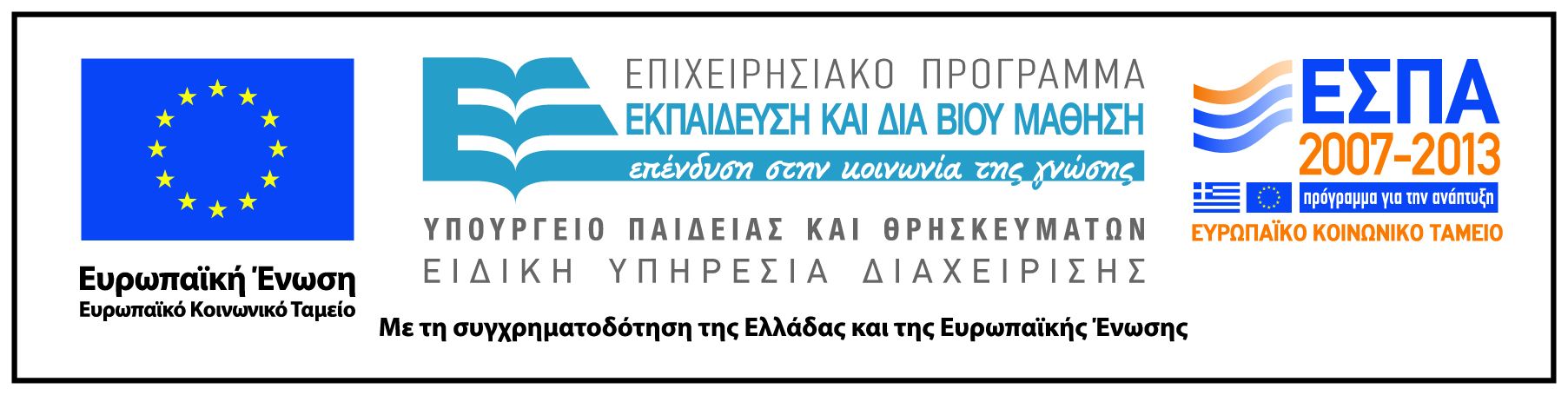